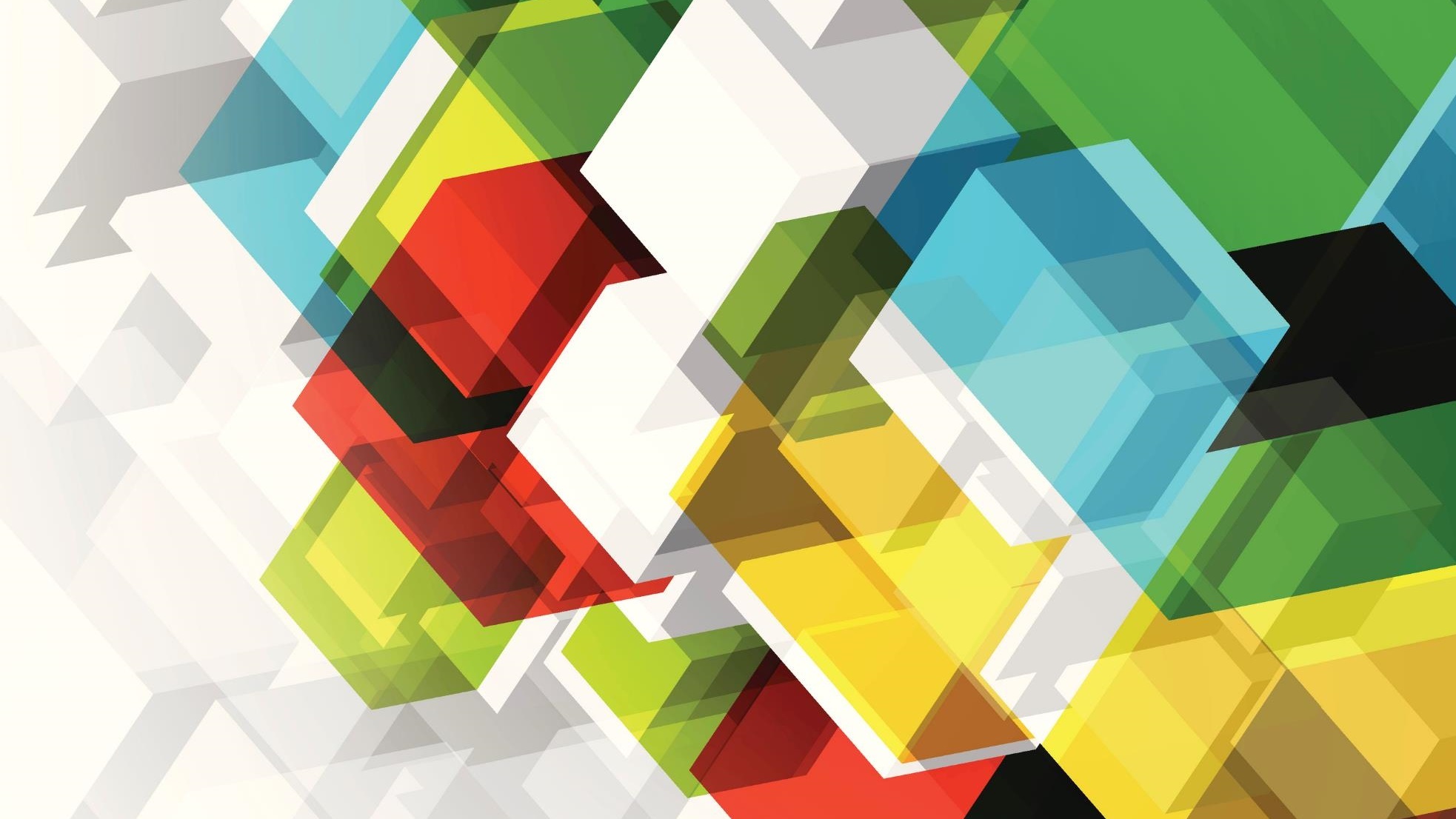 Bias and sourcesAssignments 2/3
McWhinnie
Social Studies 9-Online Learning
What is a source?Source:  Something that gives you information on a topic.
Secondary Source:  
A source that was created by someone who looked at primary sources and/or other secondary sources.  No original information, but a collection and synthesis of other information.  
Examples: Books, most websites.
Primary Source:  
A source that was created at the time and place that is being studied.  It is an original source about the topic.
Examples:  Newspaper, journal/diary, letter, speech, governmental document, etc...
Bias
Bias: means that a person prefers an idea and possibly does not give equal chance to a different idea. Judging something without considering all the facts.
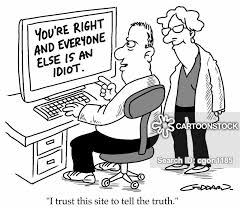 Bias can be intentional or unintentional.
Most sources have bias
Detecting bias
1. Read through this article (Link Below)
2. Watch the short video 
3. Take the quiz at the bottom of the page. 
https://www.kqed.org/lowdown/26829/quiz-how-good-are-you-at-detecting-bias-with-lesson-plan
Assignment 2
Answer the following questions as you watch the video
What do people do when experiencing confirmation bias? What don’t they do? 
Does confirmation bias rely more on the reasoning part of your brain or the emotional part? 
Is there anything good about confirmation bias?
Why is it important to research the facts of your own side AND the other side to fight confirmation bias?
Media Bias
Identifying Media Bias: To accurately identify different types of bias, you should be aware of the issues of the day. You should also try to understand the perspectives of different political parties, groups involved, there are always two sides to everything.
Types of Media Bias:
Omission leaving one side out of an article, or a series of articles over a period of time; bias by omission can occur either within a story, or over the long term as a particular news outlet reports one set of events, but not another
Selection of Sources including more sources that support one view over another.  This bias can also be seen when a reporter uses such phrases as “experts believe,” “observers say,” or “most people believe.” 
Story Selection a pattern of highlighting news stories that coincide with the agenda of either the L, while ignoring stories that coincide with the opposing view; 
Placement Story placement is a measure of how important the editor considers the story.  Studies have shown that, in the case of the average newspaper reader and the average news story, most people read only the headline. If a story makes the first page or the last page also is an indicator as the importance as seen by the editor. 
Labeling labeling occurs when a reporter not only fails to identify a person with a correct title (Doctor, lawyer, etc) but describes the person or group with positive labels, such as “an expert” or “independent consumer group.” Even if they are not those things. 
Spin Bias by spin occurs when the story has only one interpretation of an event or policy, to the exclusion of the other;
https://www.studentnewsdaily.com/types-of-media-bias/#sources
Assignment 3COVID -19 Media Bias
1. Find an article relating to COVID-19 in Canada
Take a look here if you are struggling to find your own: 
https://www.cbc.ca/news/politics/air-canada-temperature-checks-covid-19-privacy-concerns-1.5562939
2. Find an example of two different types of media bias in your article selection. 
3. Highlight, reference and quote your article selection
4. Write a paragraph for each type of bias you’ve discovered. Make sure you explain, why, who, what, when and how this bias is relevant to this article. What viewpoint is the author coming from? How does that demonstrate bias?
5. Try to find a quote or reference to a primary source of information from the journalist. Do they quote the Health Minister? Do they quote a “so-called expert”. Be critical here.